Flächenmaßnahmen
Sicherung der Grundlagen
Zwischenbilanz LE 14 -20
Bernhard Jenny
LE 14 - 20
25 Jahre EU – 25 Jahre LE Erfahrung
Umstellung Produkt auf Flächenförderung
Unverzichtbar fürs Einkommen – Erfolgsgeschichte

Österreichische Umweltprogramm ÖPUL		LE
Ausgleiszulage für ben. Gebiete AZ			LE

Direktzahlungen DZ
Landesmaßnahmen – TOP UP einzigartig in Ö.
MFA - Antragssteller Betriebe Vorarlberg
Antrag		ÖPUL Mio.	AZ Mio.		DZ/MO Mio.		
2000:	4.106		16,4		9,3			
2005:	3.968		18,66		12,41		10,30
2010:	3.766		17,75		12,01		12,59	
2015:	3.426		14,08		12,16		12,26
2018:	3.352		15,84		15,33		13,68


Derzeit annähernd gleich ÖPUL/AZ/DZ
Hoher Landesanteil – einzigartig in Österreich
LE – Zahlungen – Flächen - VBG
Summe	 Mio.	ÖPUL/AZ Mio.	Flächenanteil

LE 07 –13	292,9 		207,35		71 %

LE 14 – 20	217,53		163,18		75 %
Ergebnisse freiwillige Buchführung 2018
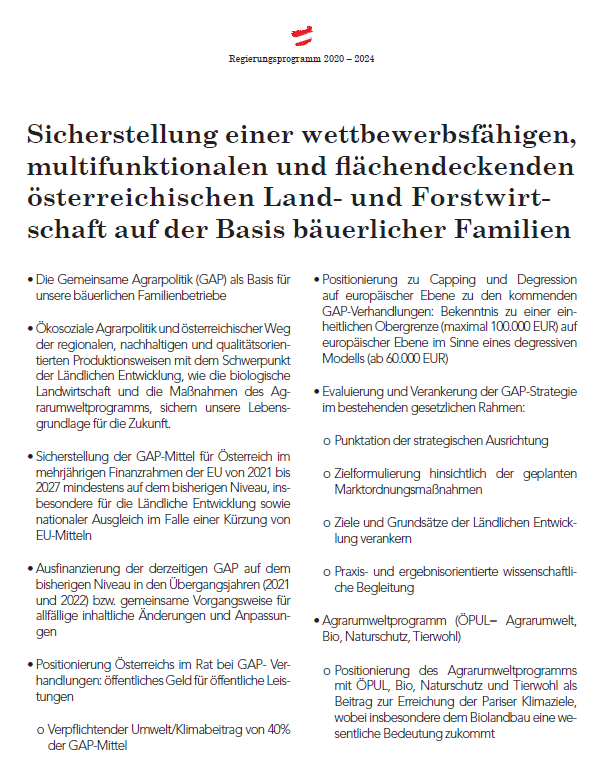 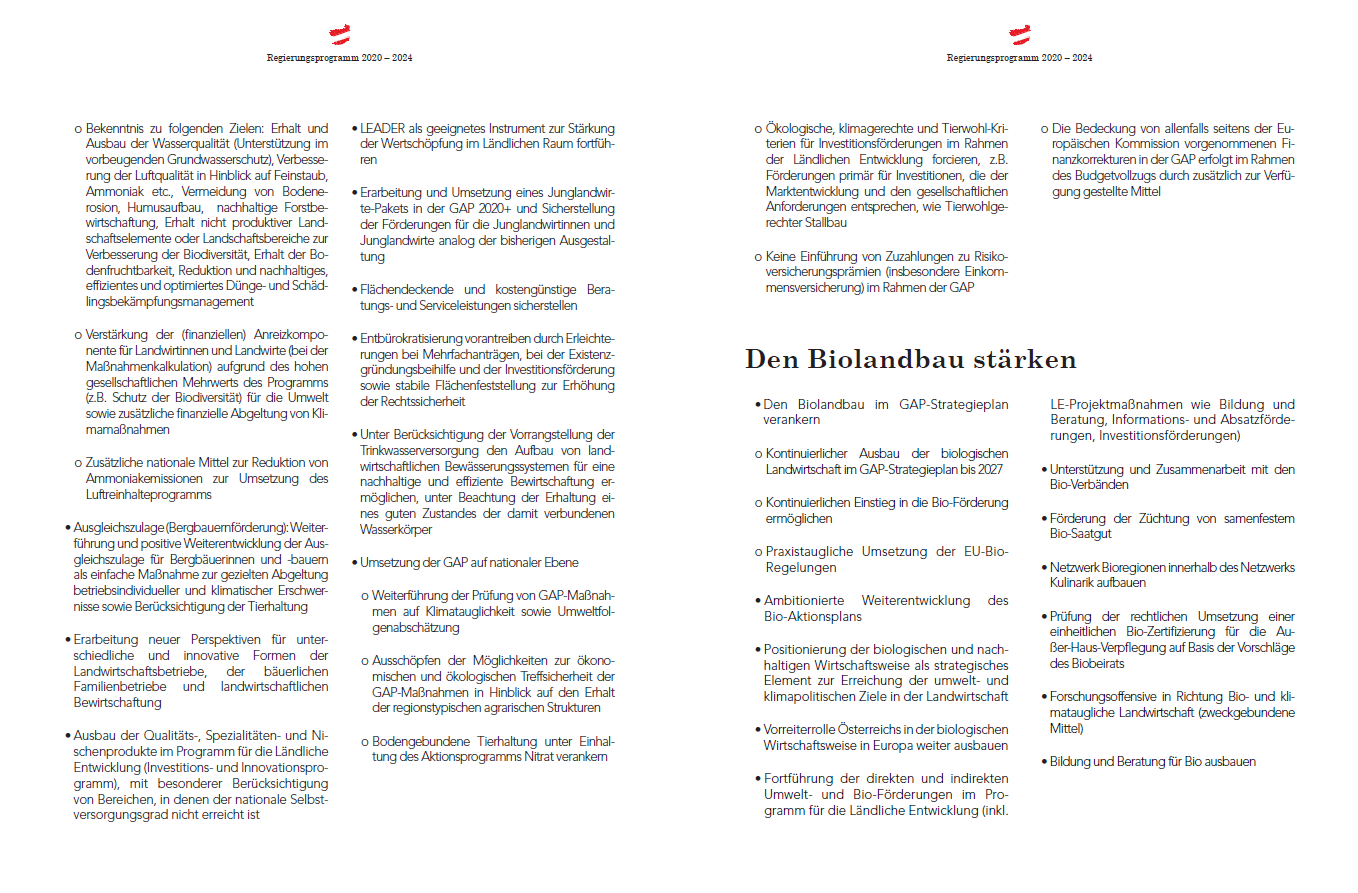 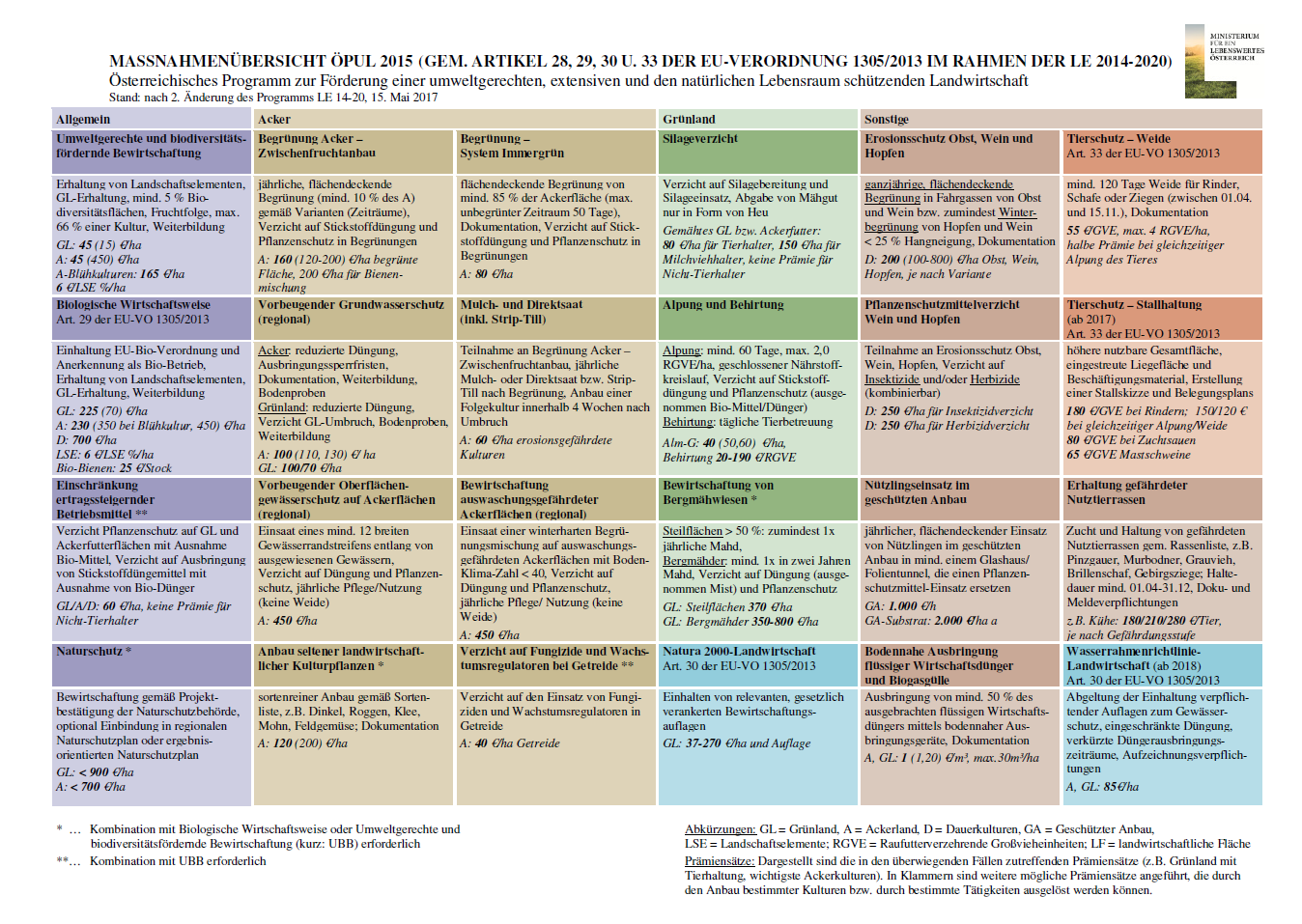 ÖPUL- relevante Maßnahmen in VBG
Summe: 15,84 Mio. Euro
davon	1,2 Mio. Top up
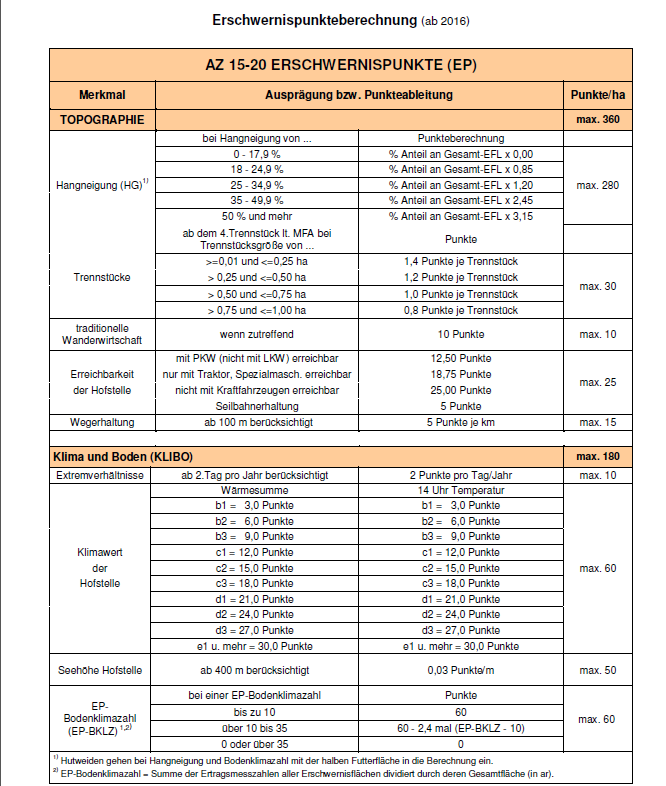 AZ für benachteiligte Gebiete
2018 VBG

Summe:		15,33 Mio.
EU-Mittel:	  6,09 Mio.
Bundesmittel:	  3,74 Mio.
Landesmittel:	   5,50 Mio.
TOP-UP	Land	   3,01 Mio.
Ausblick Flächenmaßnahmen
Im Regierungsprogramm verankert
Arbeitsgruppen ÖPUL und AZ
Verlängerungsjahr
Unverzichtbar fürs Einkommen
Schwerpunkte – Klima, Umwelt, CO2, Biodiversität, Vereinfachung, Wettbewerbsfähigkeit erhalten